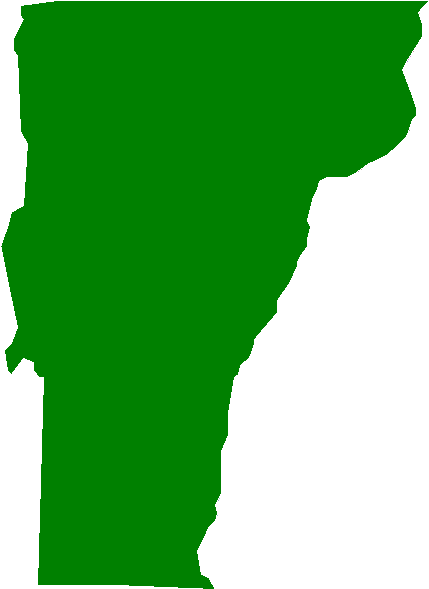 Classroom Behavior Practice Coaches (CBPC) Cohorts 1, 2, & 3 Meeting
Agenda
Brief overview of where we’ve been
Report out on:
Summer work
In-service training(s)
Coaching
Next steps
Feedback to Inform Cohort 4
Our Goal
To help schools build their capacity to support teachers' implementation of evidence-based classroom management practices 
(e.g., behavior specific praise, opportunities to respond, etc.)
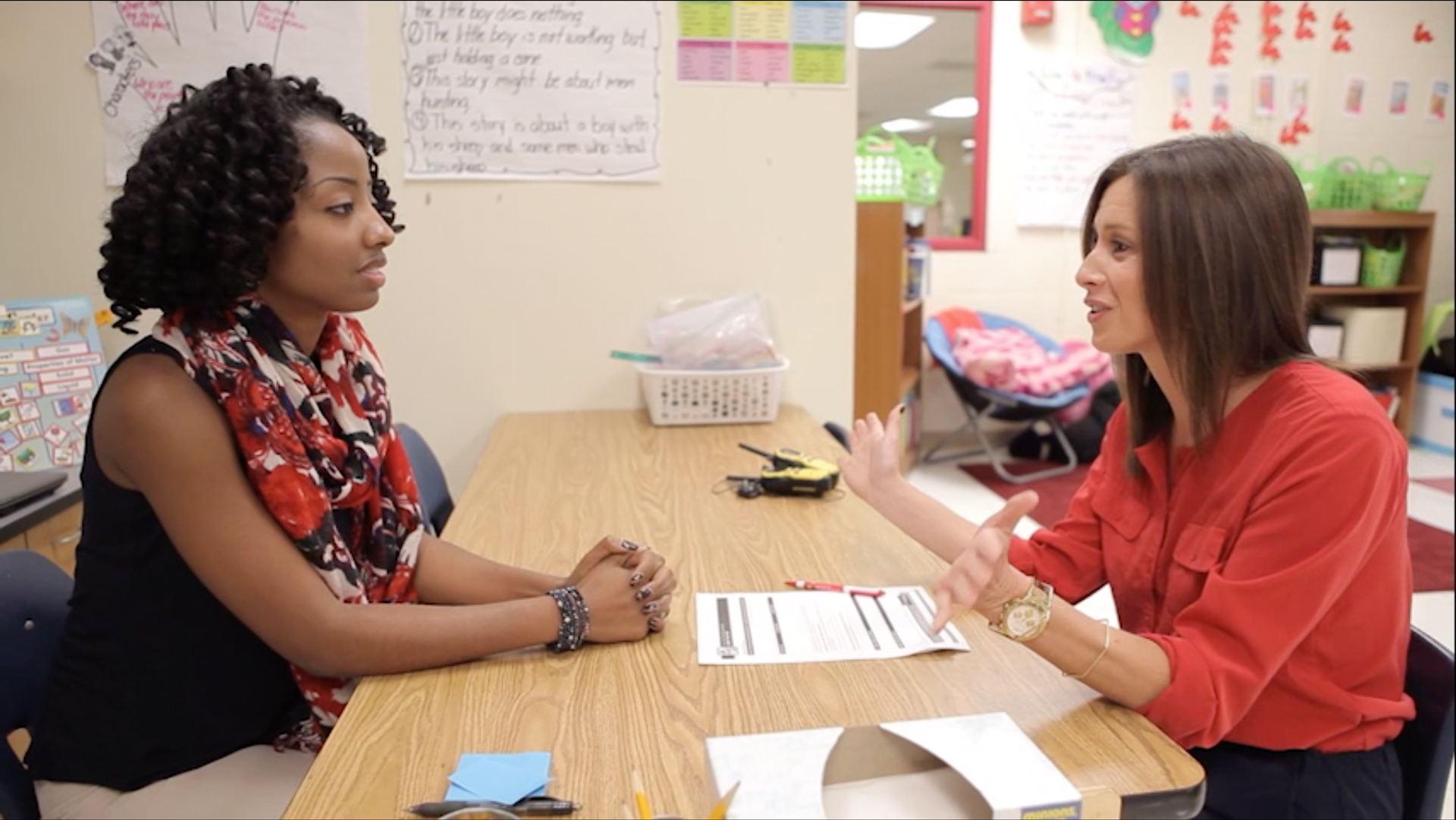 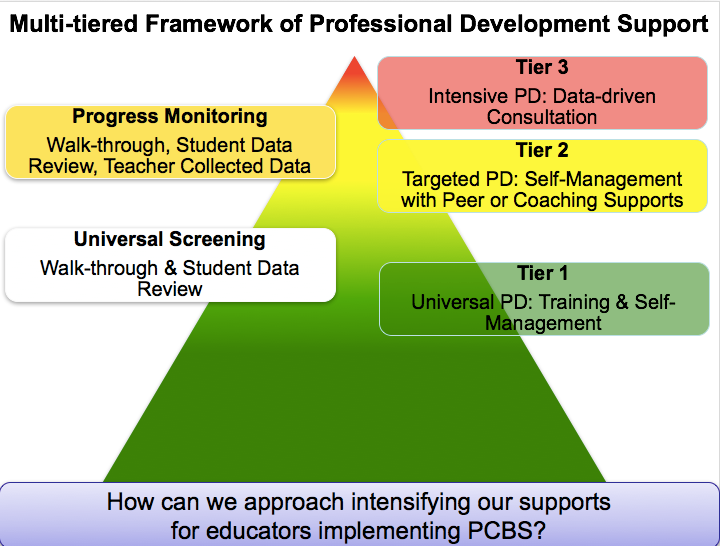 (adapted from Simonsen, MasSuga, Briere, Freeman, Myers, Scott, & Sugai, 2013)
Materials Used
Skills
OUTCOMES
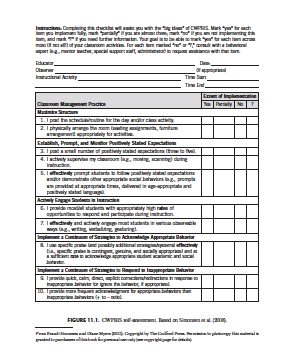 VT PBIS BEST Team
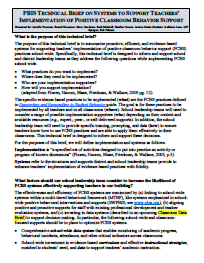 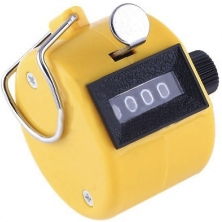 supports
DATA
SYSTEMS
Classroom Behavior Practice Coaches
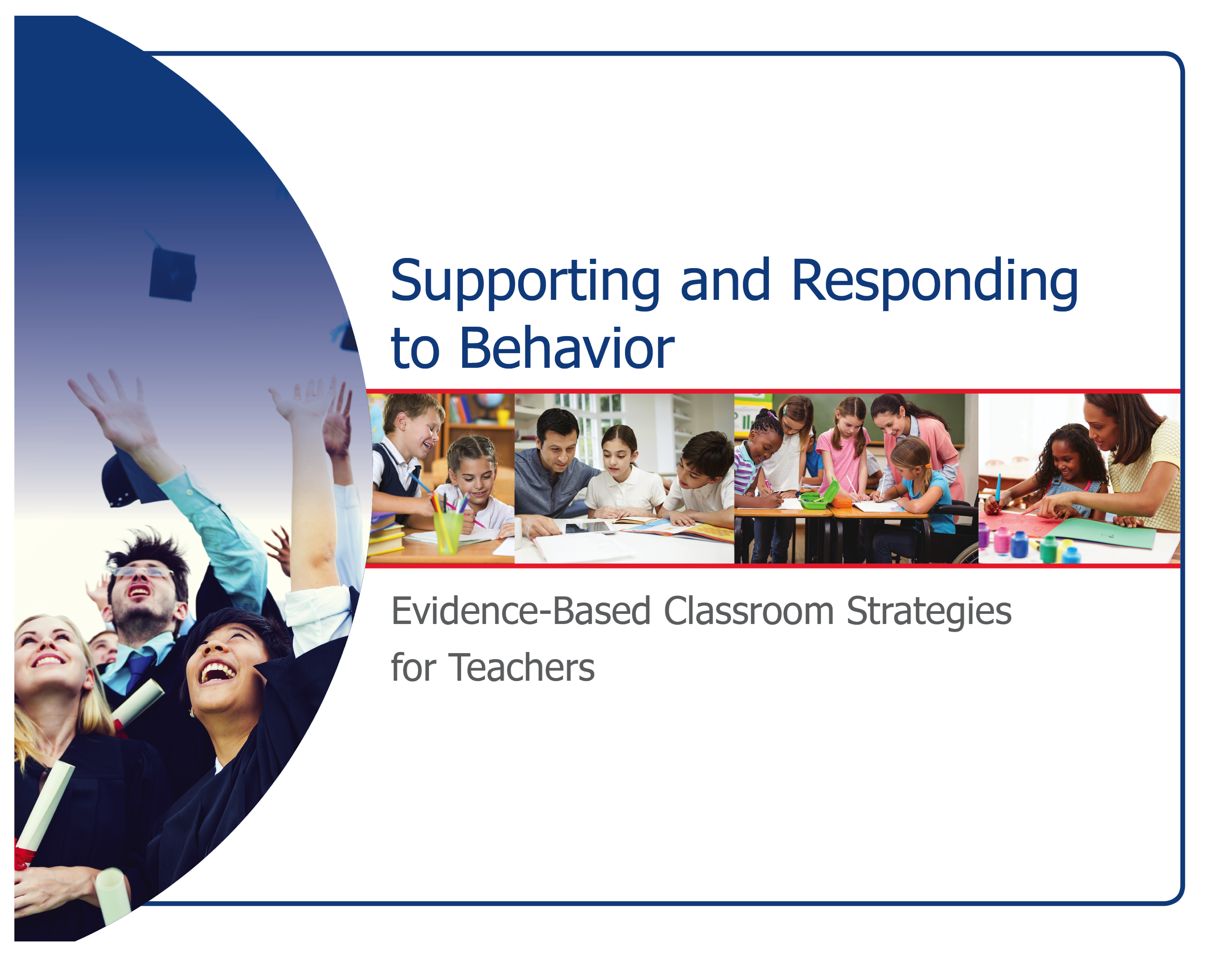 PRACTICES
who
support
Teachers within School(s)
Train-the-trainer, coach-the-coach, or turn-key approach to building capacity.
How are we doing?
Short answer: We don’t know
Major ODRs from the classroom fluctuating
Only 2 schools trained in Cohort 1 have seen a decline each year
5 out of 9 Cohort 2 schools saw a decline in the first year
Hard to know which schools truly rolled out
Hard to know if data collection methods have changed
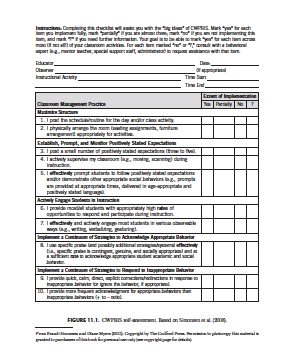 Evaluation Tools
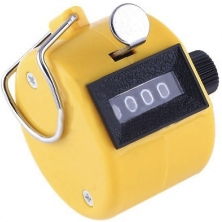 Existing Data
Classroom Office Discipline Referrals (ODR)
Classroom Item on Tiered Fidelity Inventory (TFI)

Checklists During Training
Classroom Management Assessment (CMA)
Classroom Systems Assessment (CSA)

Possible Additional Sources of Data
School Climate Survey
Direct Observations (by self, peer, coach, etc.)
Which of these indicators have you used to assess change?
DATA
Discussion Questions
How should we assess success of this project?
Should we continue this cohort model if we aren’t seeing a decline in major ODRs from the classroom?
What changes have you noticed in your teachers/students as a result of this work?
Classroom Behavior Practice CoachesReport Out
What struggles have you encountered?What are you proud of?Summer workIn-service training(s)Coaching
Classroom Behavior Practice CoachesNext Steps
What’s Next?
Continued full staff PD?
Coaching?
Coach – teacher
Peer coaching
Self-monitoring
What’s Next?
Post-implementation assessments:
Walkthroughs
Self-Assessments
Share baseline and post-implementation results to staff in the aggregate at a staff meeting and celebrate growth!
Update Action Plan
Opportunity to Connect
Option to attend in-person session (or two) in January and/or May following the Coordinators Networking Meeting(s)

Would you like the option to attend Cohort 4’s webinars?

What other support do you need?
Data Collection
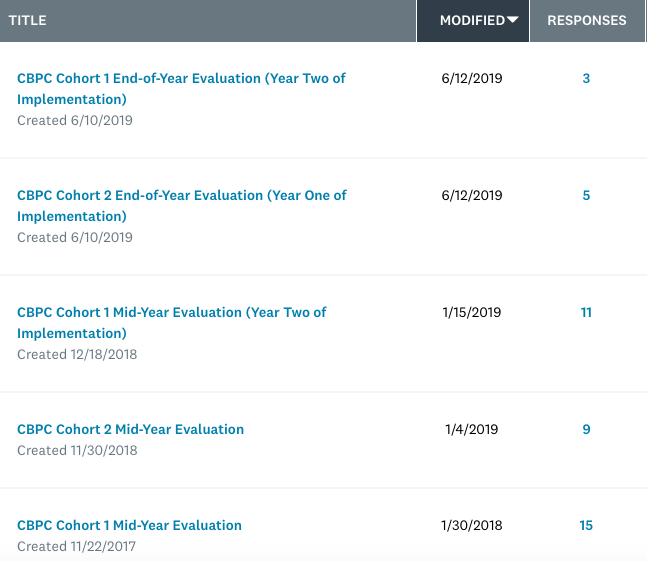 VTPBIS State Team will analyze overall classroom major ODRs
Survey to CPBCs 2x/year collecting data on training and coaching
This method is not working; we’ve lost you
Only 3 Cohort 1 CBPCs responded to the end-of-year eval
Feedback to Inform Cohorts 4+?
Resources Reminders
Calendar of Activities (this one is Cohort 3’s): https://docs.google.com/document/d/10uqtsPgkTp3pYEYhtUgSEcgy6VE7FQ53tCIVNqvt1XM/edit
NEPBIS Website: http://neswpbs.org/VT-Area
Each other!
Brandi, Amy, and Sherry
Questions?
Additional Content if Needed
Are the foundations of effective PCBS in place?
PCBS Practices Decision-making Guide: 3 Key ?s
+
+
Effectively design the physical environment of the classroom
Develop & teach predictable classroom routines.
Post, define, & teach 3-5 positive classroom expectations.
Are proactive and positive PCBS practices implemented consistently?
Do data indicate that students are still engaging in problem behavior?
+
+
Provide high rates of varied opportunities to respond.
Use prompts and active supervision.
Acknowledge behavior with specific praise & other strategies.
Yes
No
Do data indicate that students are still engaging in problem behavior?
Minor
Major
Many
Few
Are the foundational systems in place to support PCBS practice implementation by all staff?
PCBS Systems Action Planning Guide: 
3 Key Questions
Do all staff know what PCBS practices to implement and if they’re doing it accurately?
PCPS implementation is a clear school and district priority
School and district resources are available to support PCBS implementation
School and district teams have considered alignment and integration of PCBS with other district priorities and initiatives
+
+
Do data indicate that staff are implementing PCBS practices effectively?
Clear expectations and explicit training about practices that should be implemented by all staff
Coaching and/or regularly available performance feedback on the use of PCBS practices
+
Yes
No
Minor
Major
Do data indicate that staff are implementing PCBS practices effectively?
Many
Few
Action Plan
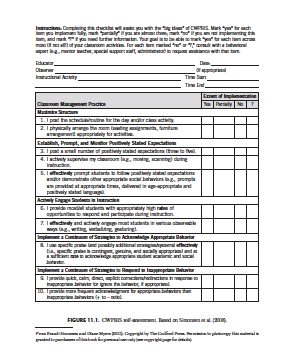 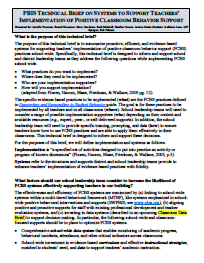 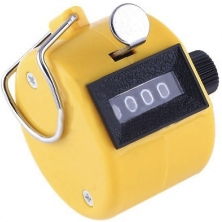 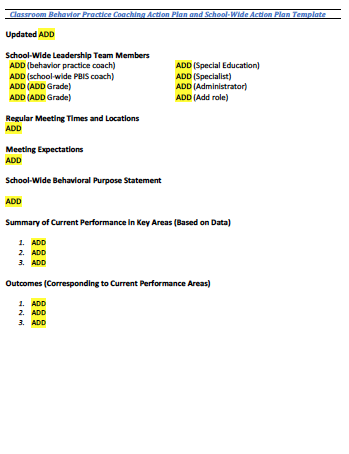 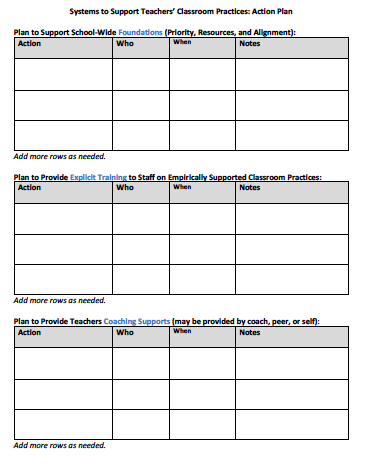 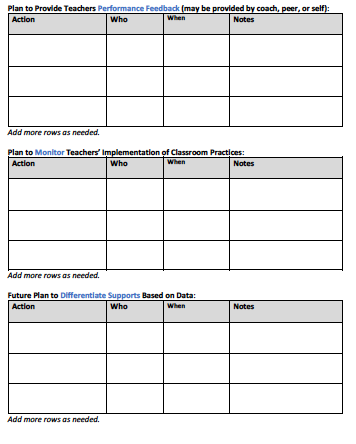 DATA
SYSTEMS
1st page sets norms and aligns this action plan with PBIS action plan for school.
2nd page prompts foundations, explicit training, and coaching.
3rd page prompts performance feedback, data, and differentiation.
OUTCOMES